First Year Day Student Advising Session for Spring 2020
Featuring:

Dean of Students, Paul Manrique
Director of Law Student Support, Keri Hickey
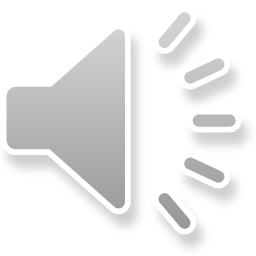 What We’re Covering Today
Planning for your future
Executing the plan
Completing the experiential requirement
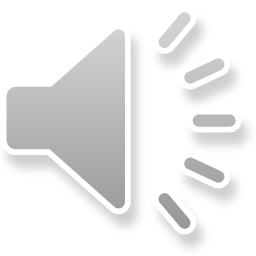 Remaining Curriculum Requirements
You pick the course!
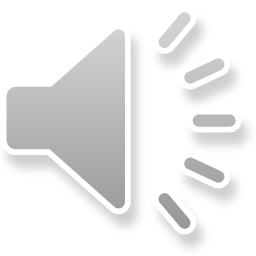 Classes Already Taken:
Fall 2019
Spring 2020
Introduction to Lawyering Skills (ILS)
Contracts I
Criminal Law
Civil Procedure I
Torts

16 credits
Introduction to Advocacy
Contracts II
Civil Procedure II
Property
Constitutional Law I


16 credits
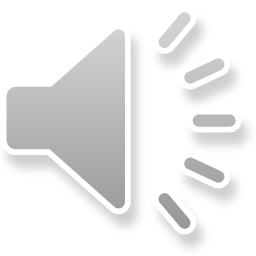 Remaining Curriculum Requirements
Professional Responsibility
Evidence
Constitutional Law II
Law in Context
Scholarly Writing
Seminar
Approved Journal Comment
Experiential
Live Client – 6 credits OR
Live Client – 3 credits PLUS Simulation – 3 credits
87 Credits
Do not wait until the last semester to take required courses.
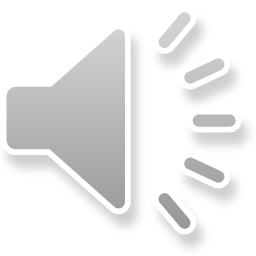 Timing Tips
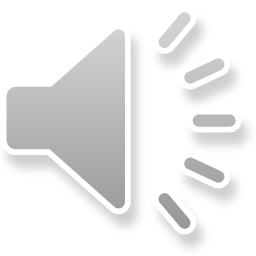 Rules and Reasoning (LAW 615)
GPA below 2.80 after the first year
Connected to a doctrinal subject (e.g. R&R: Remedies, R&R: Employment Law, R&R: Advanced Civil Procedure)
Will need to take in the fall 2020 or spring 2021 term. Plan accordingly.
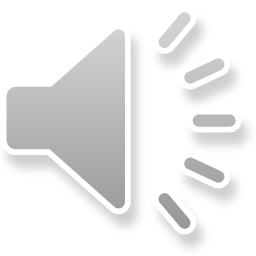 [Speaker Notes: This upper-level course is to assist students in developing the skills necessary for success in law school, on the bar exam, and in practice. 

Students will work on (1) learning how to read and analyze legal concepts, (2) synthesizing complicated materials, (3) communicating effectively both orally and in writing, (4) developing the essential skills for the mastery of their law school courses, and (5) improving their writing skills. Professors teaching this course will use a doctrinal subject of their choosing (e.g., agency, remedies, employment law) and teach students the mastery of skills involved in identifying legal issues, understanding and using rules of law, and using and analyzing facts. Students will have multiple opportunities for practice and feedback and will engage in exercises designed to help students master the skill of legal analysis using a doctrinal subject as a framework for doing so [Admission by permission only]]
Experiential Requirement
6 credits

  3 must be live client

 Clinics, externships, and workshops 
	
Timing Tip:  Pre-Req & Co-Req: Evidence and Professional Responsibility
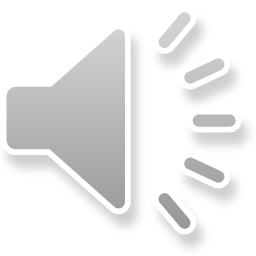 Planning resources
Degree Audit feature (called “Academic Requirements” on MyUB) 
Learn how to access resources in myUB using How to Guides for Students published on the Records and Registration website
Curriculum Planning Guide
Academic advisors & Faculty
Email ublawacadaff@ubalt.edu to connect with an advisor
Law School’s Academic Policies and Procedures Manual 
Concentrations & Practice Areas– Explore the many areas of study online.  Look at the concentration requirements to start planning.
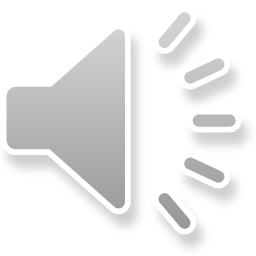 Creating a roadmap
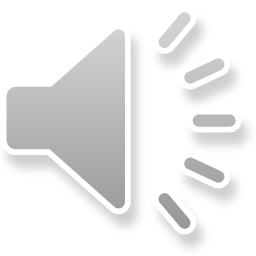 A Word about taking courses elsewhere
At Maryland Law & Other Law Schools
 At other Graduate Schools
 Online Courses 
 Abroad
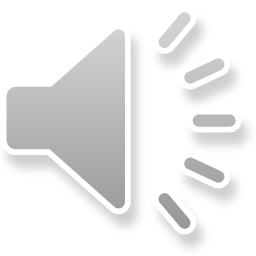 Clinical Education – Introduction
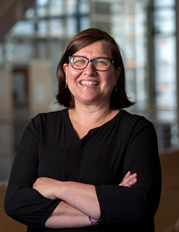 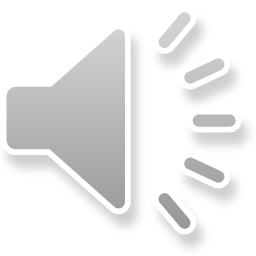 Available Clinics:
6 Credit Clinics:
Civil Advocacy Clinic
Civil Advocacy Clinic: Topic – Human Trafficking Prevention Project*
Community Development Clinic*
Criminal Practice Clinic
 Family Law Clinic

Immigrant Rights Clinic
Innocence Project Clinic (2 semesters)*
Legal Data & Design Clinic*
Tax Clinic*
Veteran's Advocacy Clinic*

3 Credit Clinics:
Mediation Clinic for Families*
Mental Health Law Clinic

* these clinics are designed to accommodate evening students
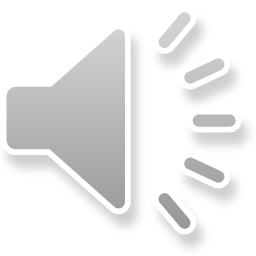 How do I register?
Advance Registration – March 30-April 7
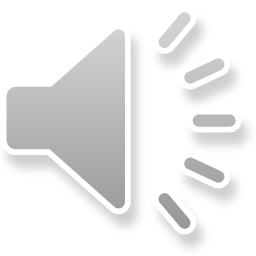 Registration - Basics
REGISTRATION BEGINS AT 8:30am on your enrollment date
Check for HOLDS before your enrollment appointment
Read the registration instructions every semester
Where to find useful information: 
The Current Students Tab on the School of Law website allows you to access
Semester information
Class Schedule, Registration Instructions
Academic Calendar
Course Descriptions
How-To Guides for Students available on Records and Registration web site
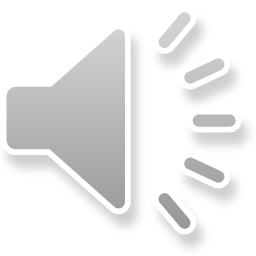 Registration - Basics
Maximum Credit Load
Full time – Maximum 16 credits
Part time – Maximum 12 credits

Wait List Policy
In order to move off a waitlist, the new course must not create a time conflict and may not exceed your maximum credit load for the term. You also cannot be enrolled in another section of the same course.
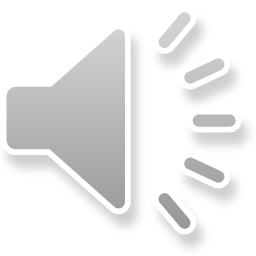 Registration - Basics
Section Numbers and Divisions
Cross Division Registration – Class sections with numbers in the 300s or 400s are restricted to the day or evening section, respectively. 
You may not enroll or waitlist a class section that is restricted from you until cross-division registration.
Cross division registration will open to all currently enrolled students on Tuesday, April 7 at 8:30am.
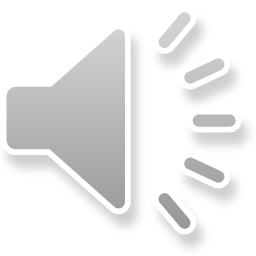 Register via myUB My Student Center
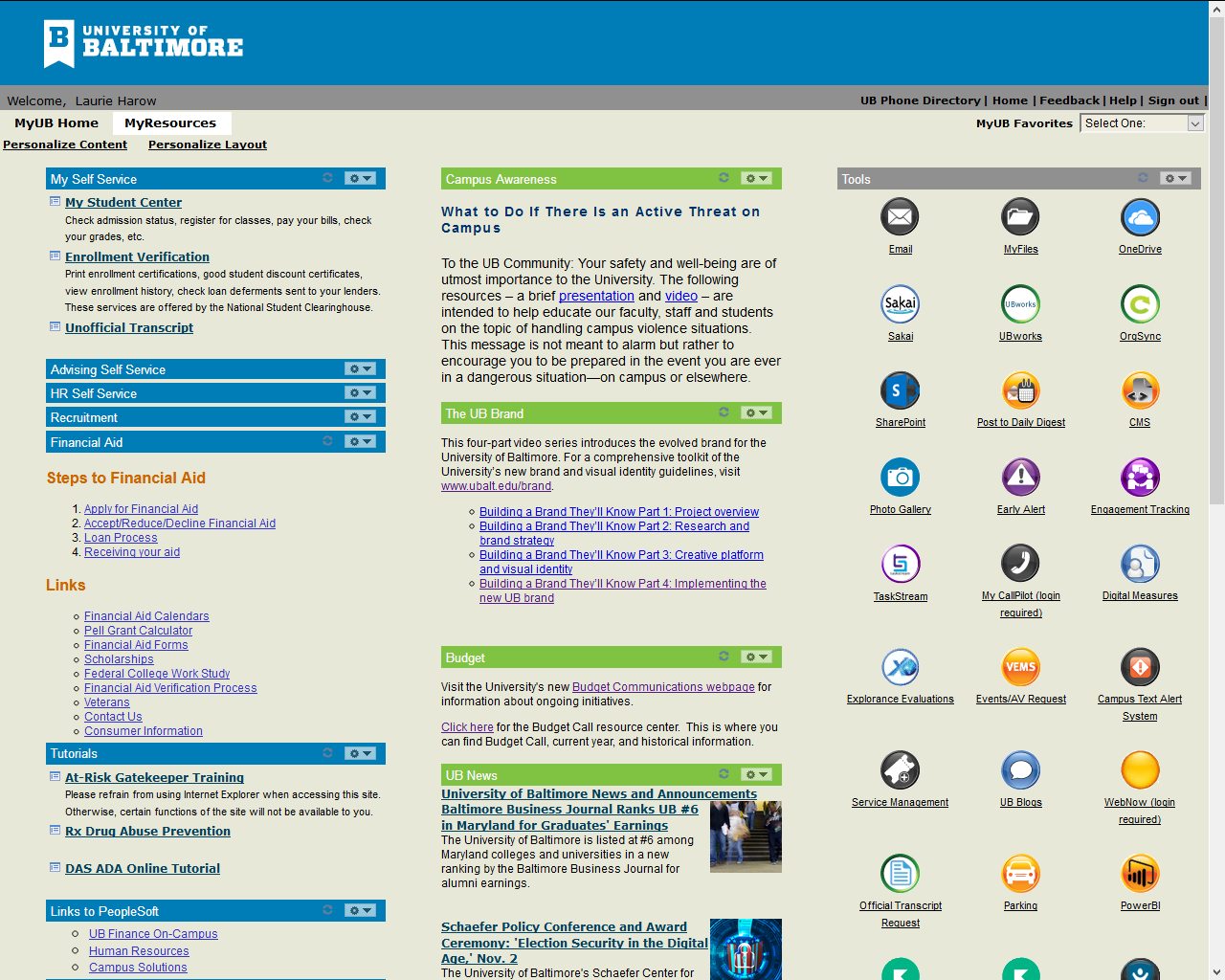 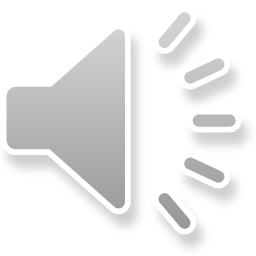 Navigating your Student Center
2
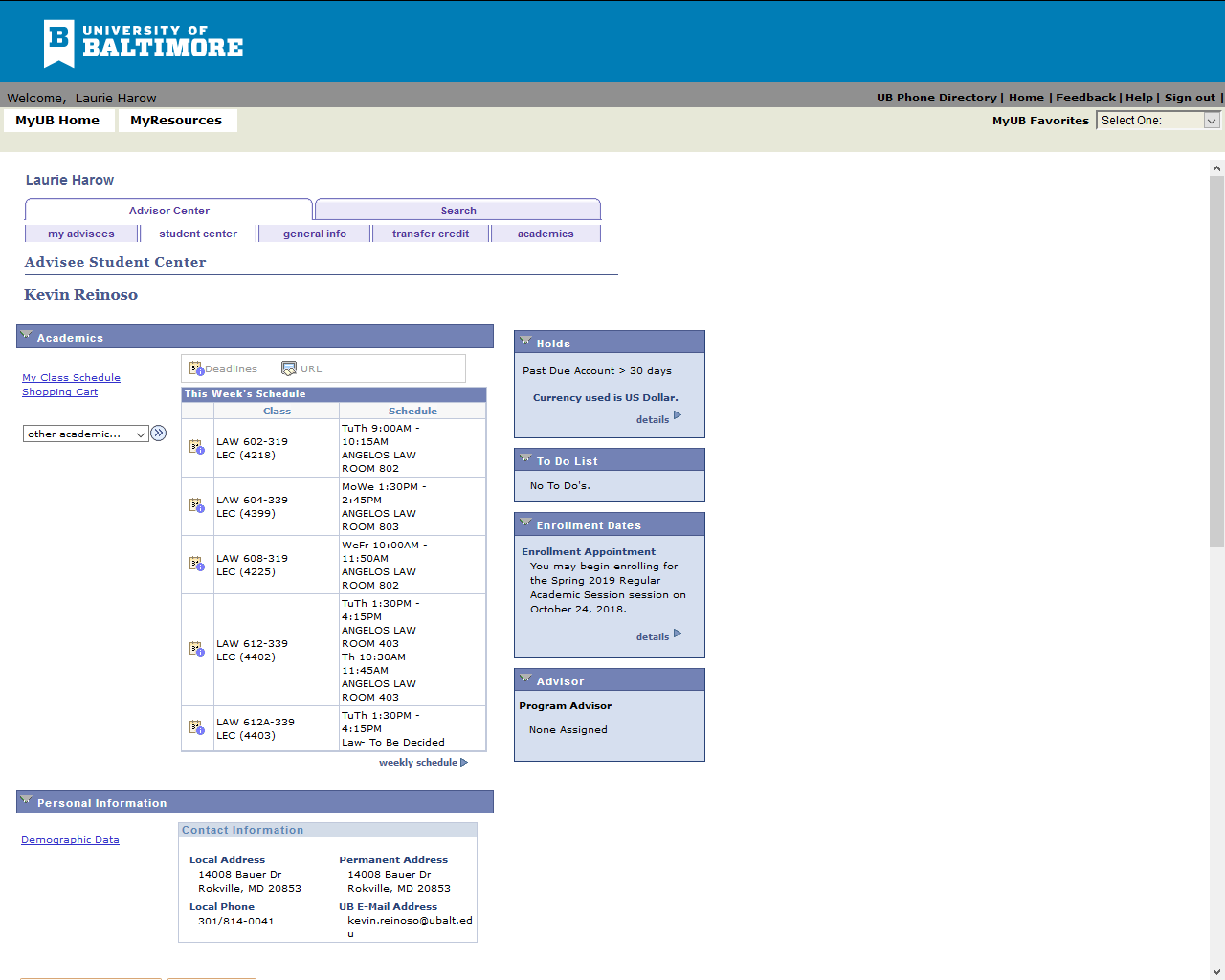 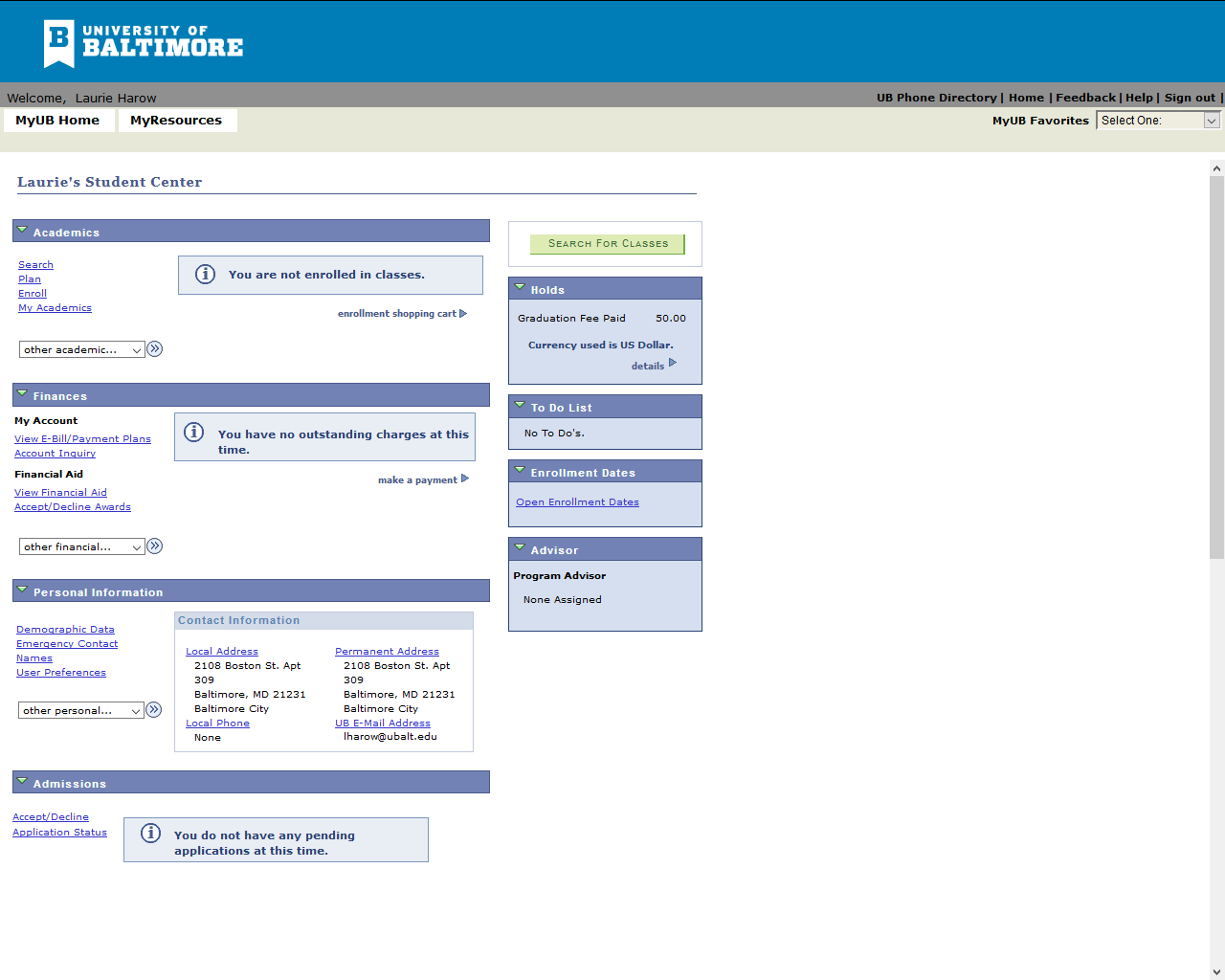 1
3
Search for classes (search), add them to your shopping cart to await your enrollment appointment (plan), and enroll in classes (enroll). 
Check your Holds – Click Details for more information
Check your Enrollment Appointment
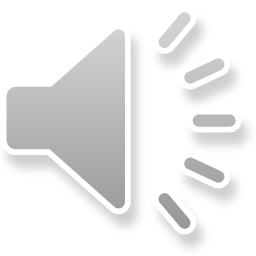 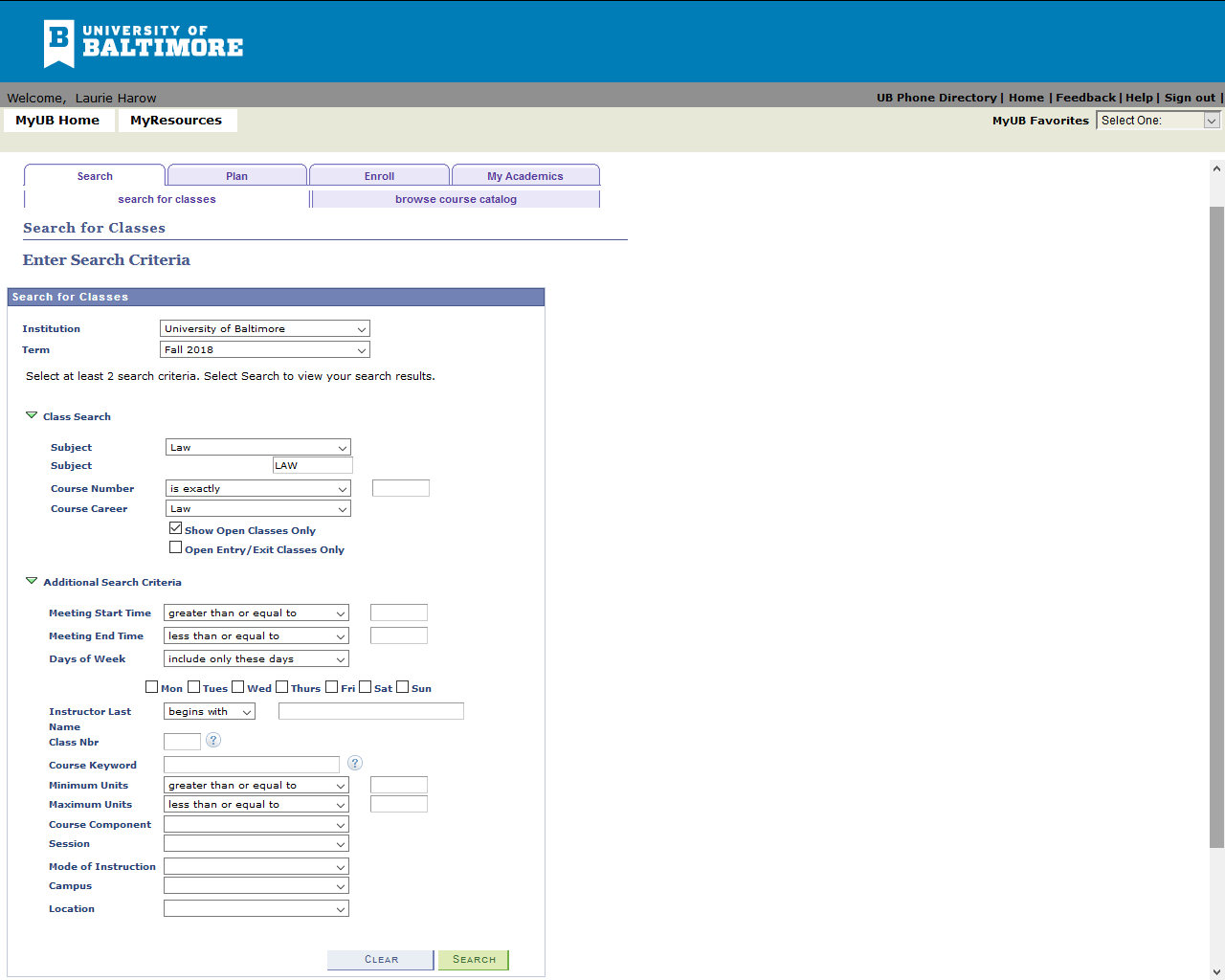 Search for Classes on myUB
Select Term
Look for a specific course using the course number (catalog number) 
Search using course keyword if you don’t know the number
Course Component: Filter for seminar, clinical, workshop or lecture.
Filter for meeting times
1
2
5
3
4
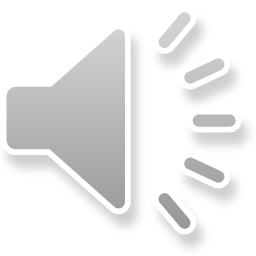 Or Find Class Numbers on the PDF version of Schedule of Classes
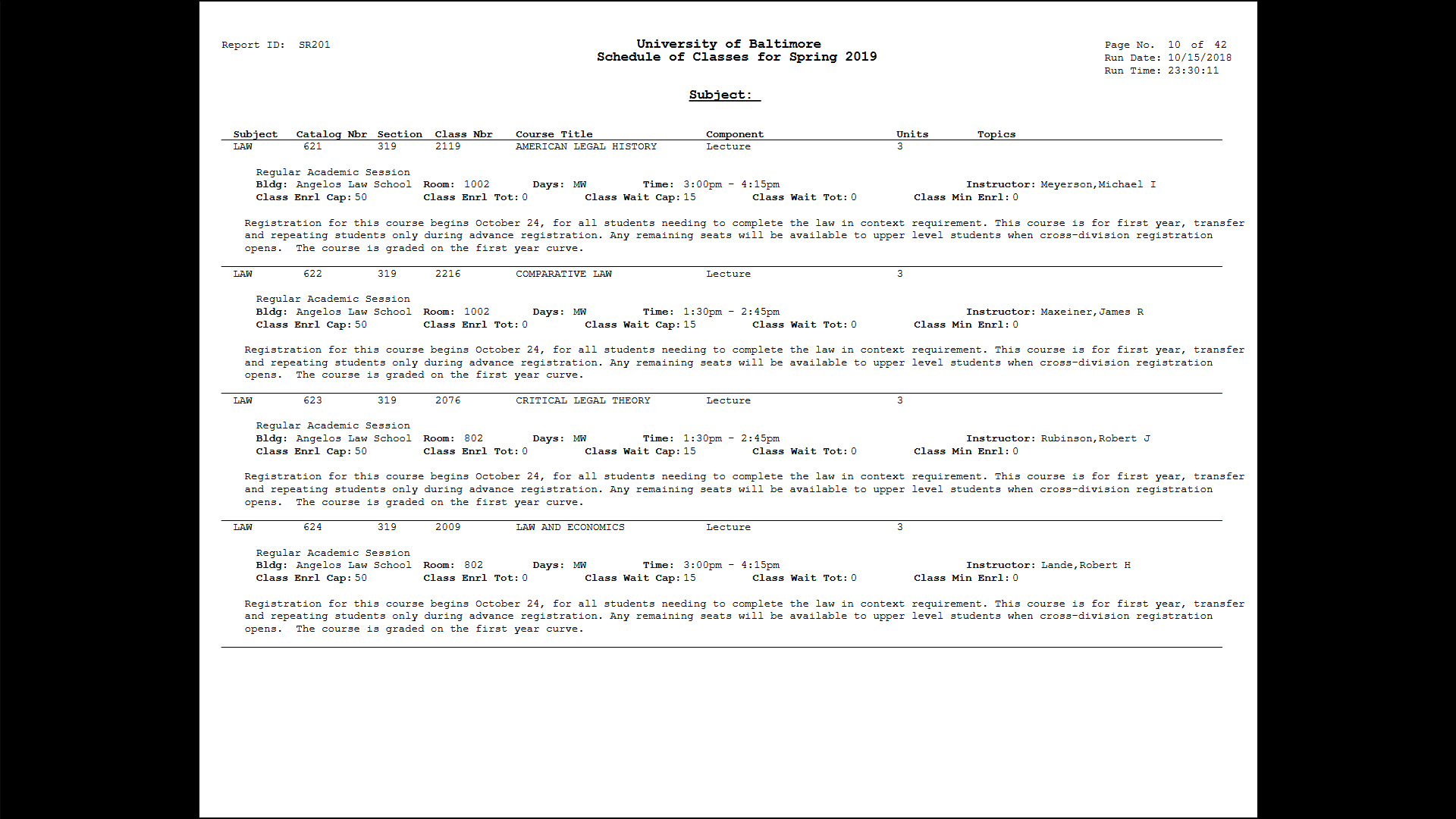 Link to Schedule of Classes
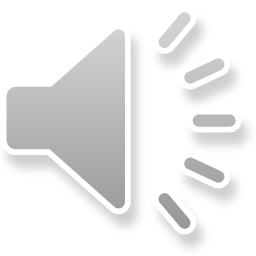 Enroll in Classes using Search or Class Numbers
Click Enroll on myStudent Center under Academics
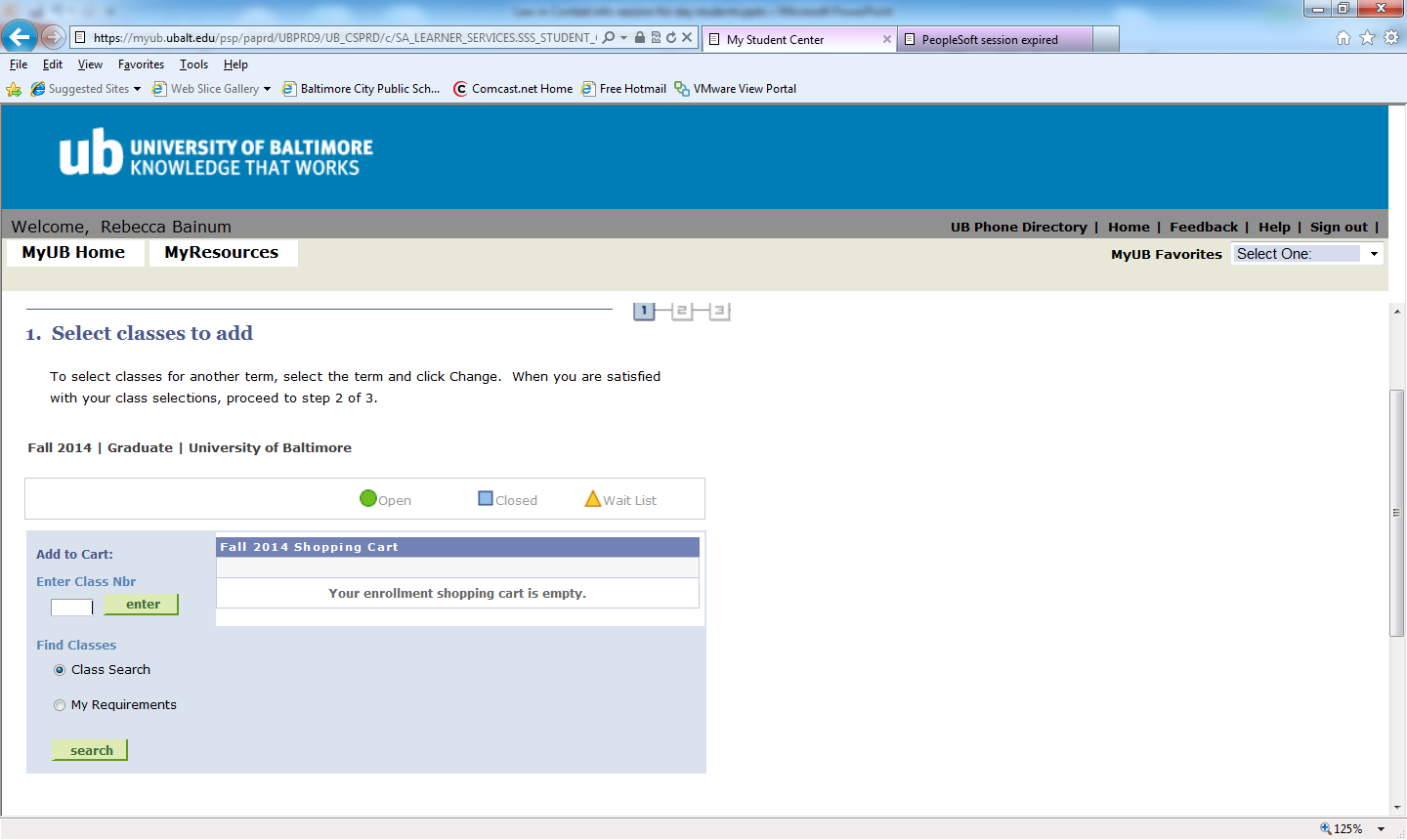 Enter 4 digit class number to put the class directly in your shopping cart
Search for classes to add to your shopping cart
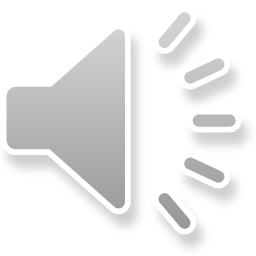 Office of Academic Affairs
Dionne Koller, Associate Dean for Academic Affairs

Paul Manrique, Asst. Dean for Students

Keri S. Hickey, Director of Law Student Support

Katie Shifflett, Student Affairs Coordinator

Gregory Bordelon, Director for Bar Success

Claudia Diamond, Asst. Dean for Academic Support

Laurie Harow, Asst. Dean for Enrollment and Academic Planning

Katie Rolfes, Administration (bar certifications)
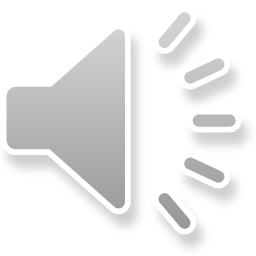 This is your legal education. Take charge and shape it!
If you have a question or need support, please do not hesitate to ask.  We are here to help. 

pmanrique@ubalt.edu
khickey@ubalt.edu

Good luck!
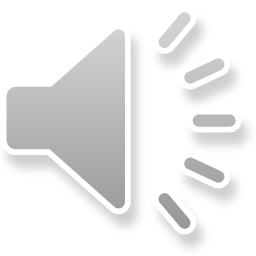